«Чтобы преодолеть опасность, надо знать, чем грозит она и как ее преодолеть»
(просторы сети Интернет)
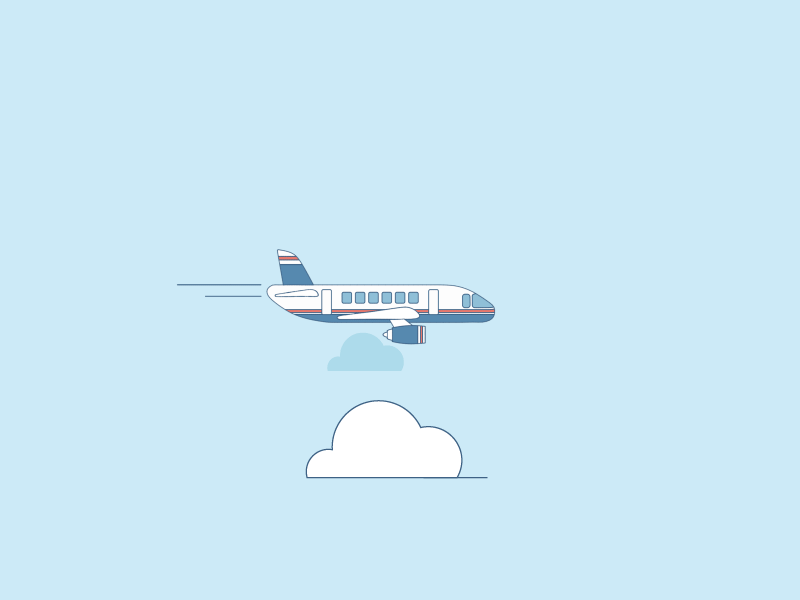 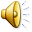 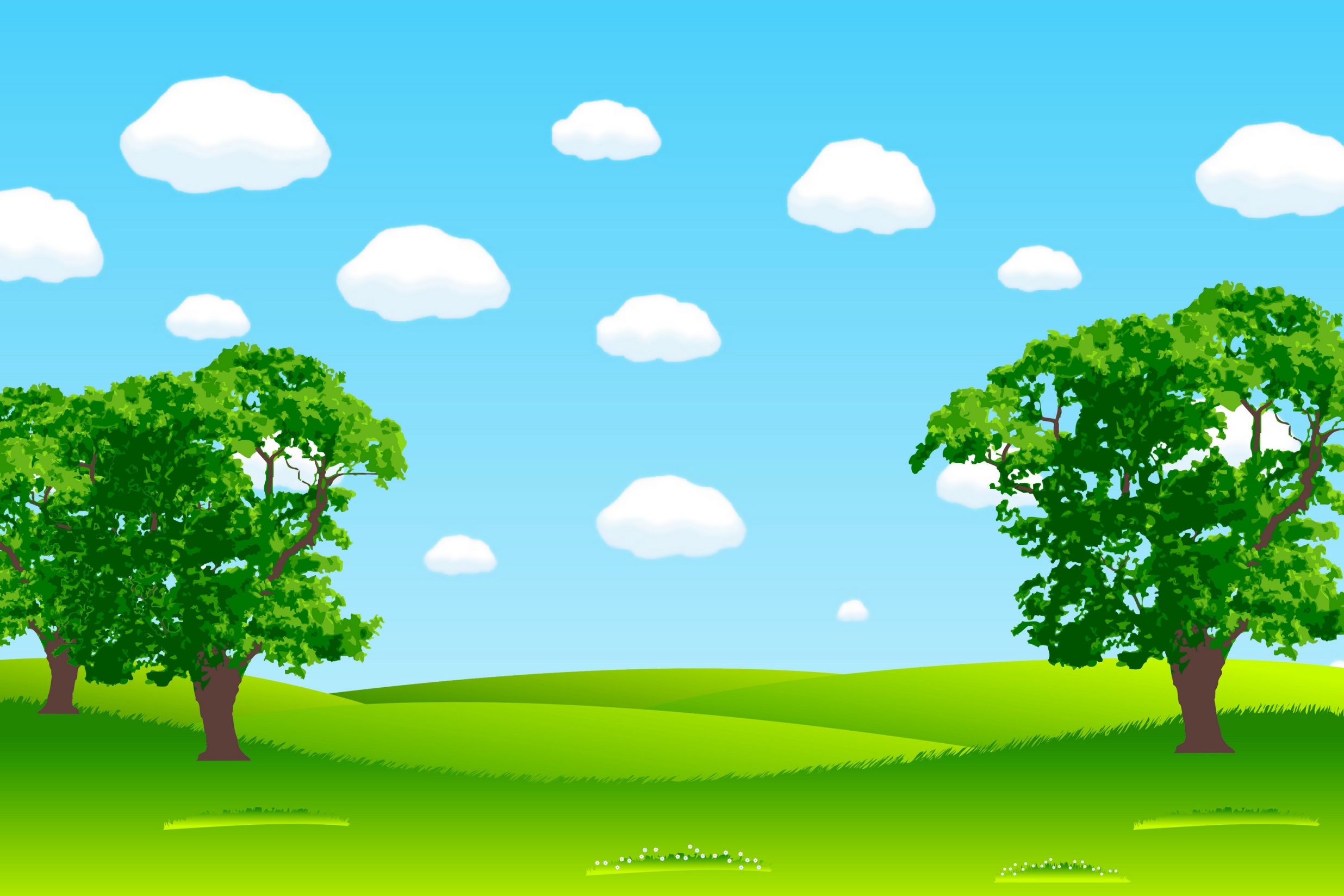 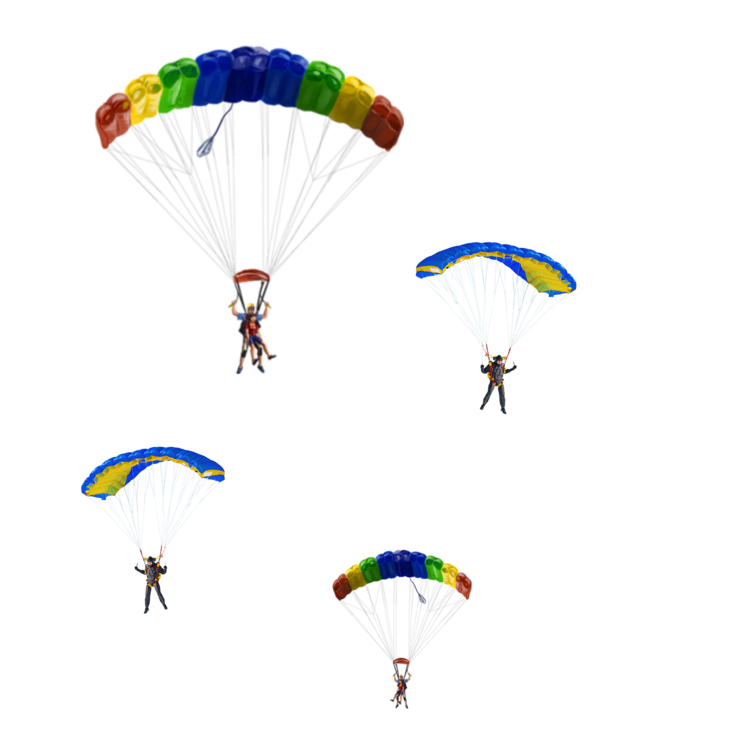 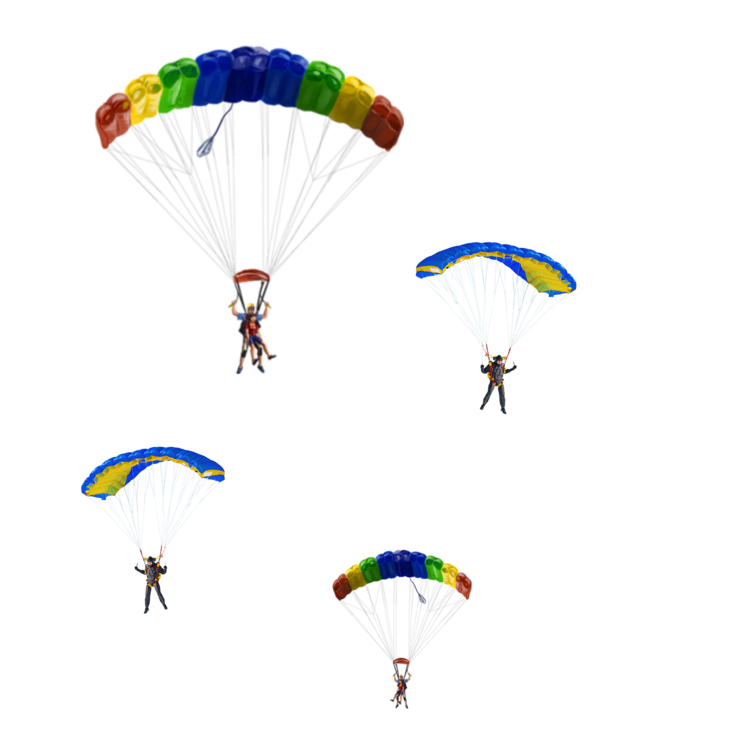 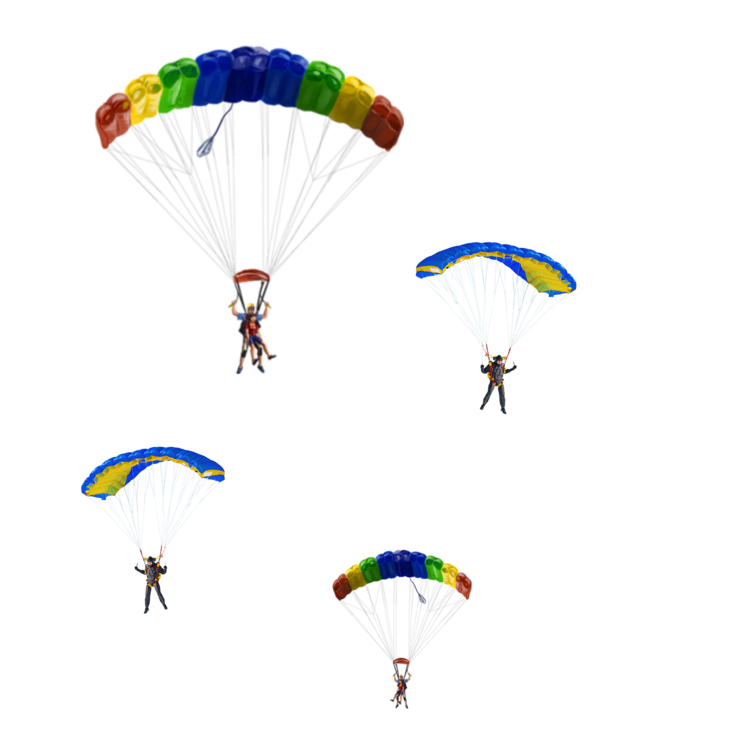 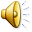 Автономное существование человека в природе
Цели урока:

выяснить причины автономного существования;
сформировать первичные навыки выживания.
Автономное существование человека в природе – это самостоятельное, независимое существование его в природных условиях.
Автономное существование
Вынужденное
Добровольное
Задание 1
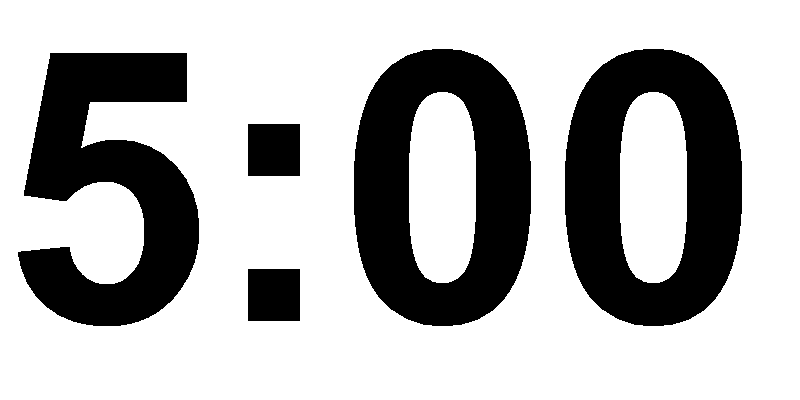 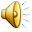 Способы ориентирования на местности
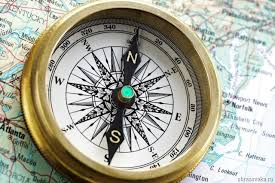 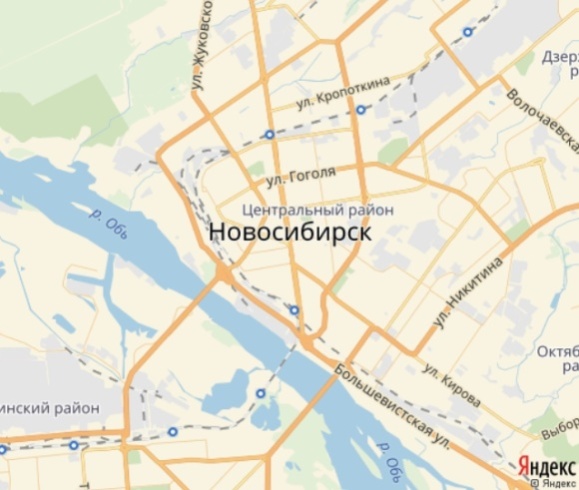 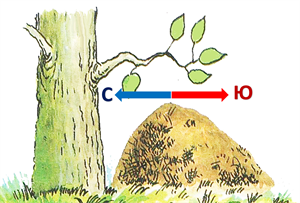 По компасу
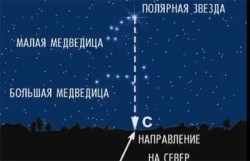 По карте
По местным признакам
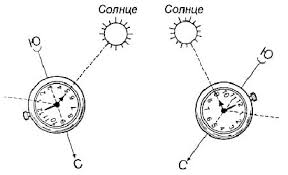 По полярной звезде
По солнцу и часам
Сигналы бедствия
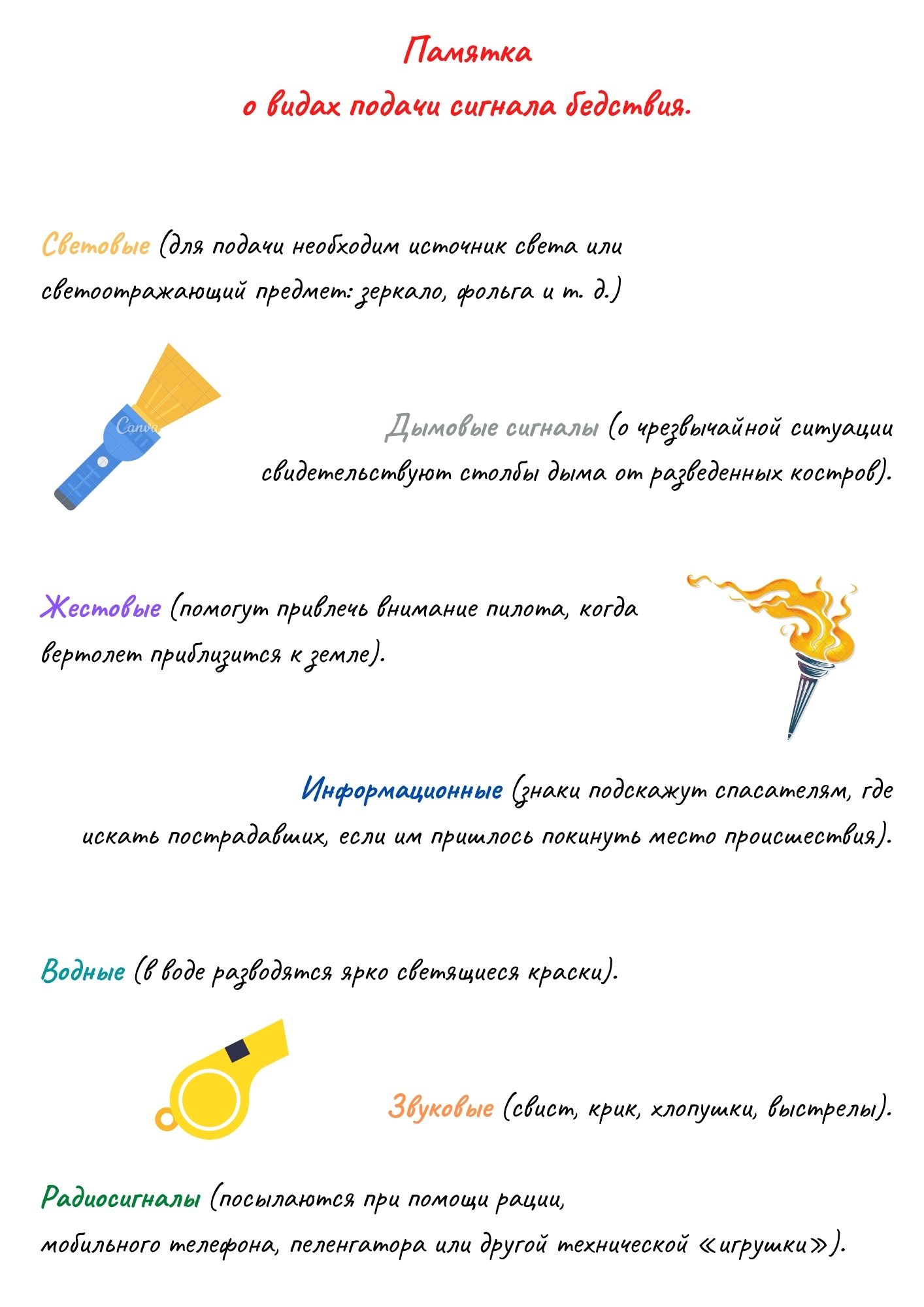 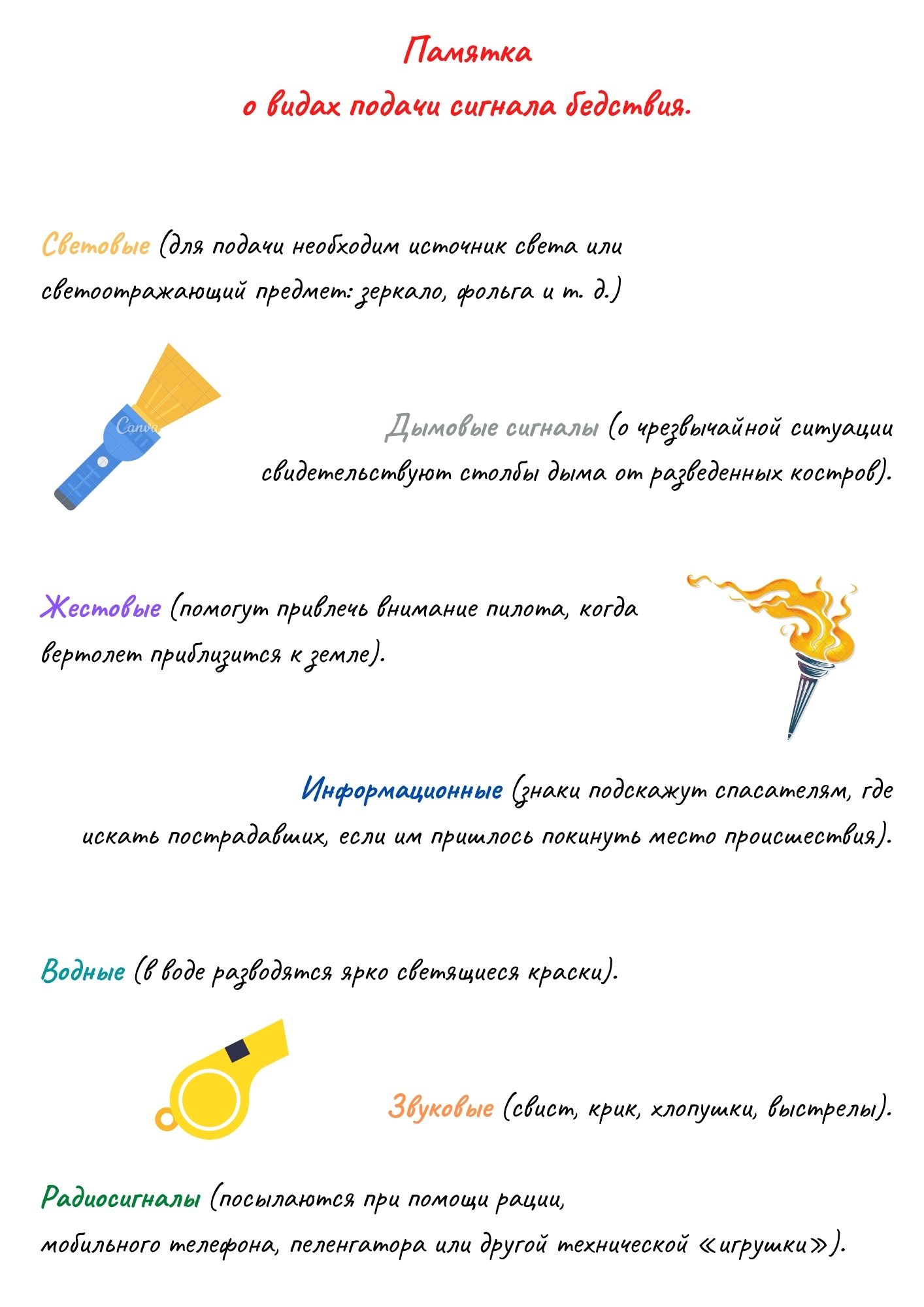 Временные укрытия
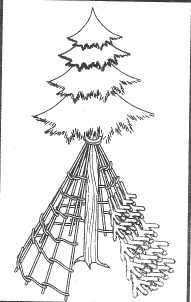 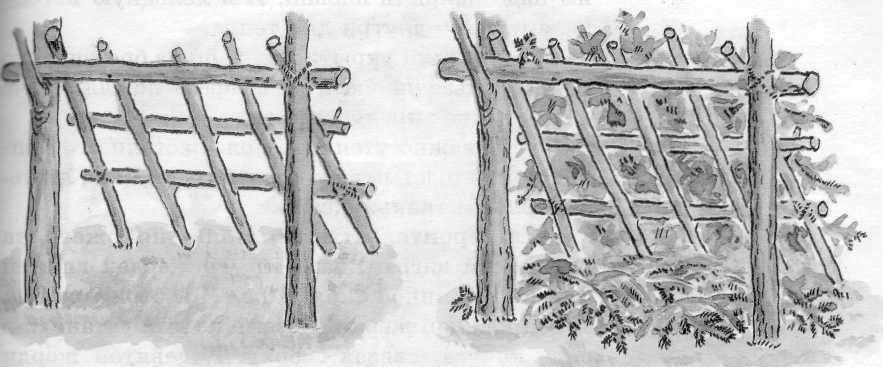 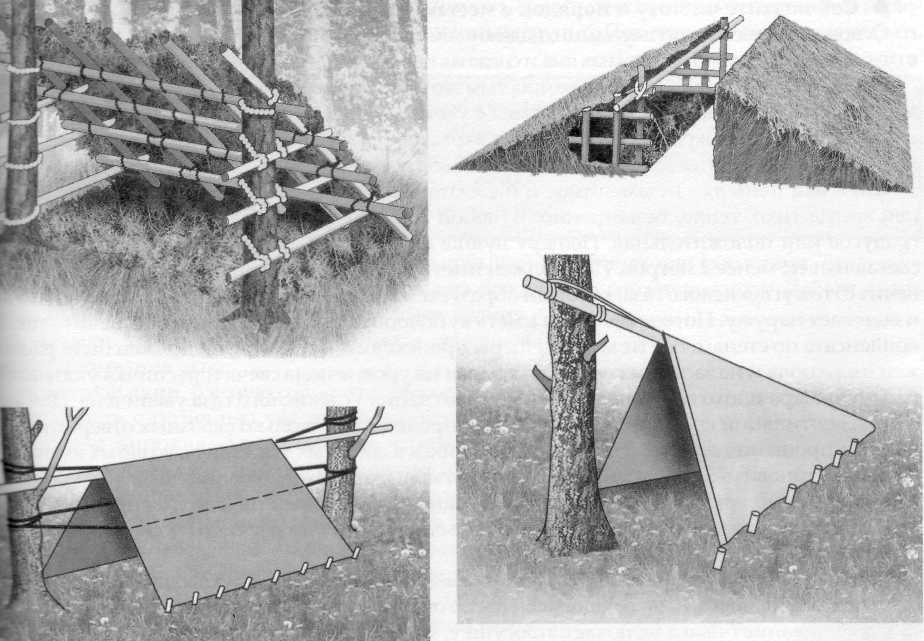 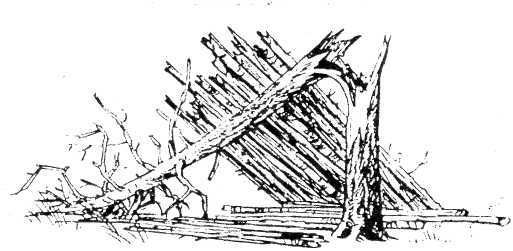 Навес из природного материала
Двускатный шалаш
Навес
Таёжное укрытие-шалаш
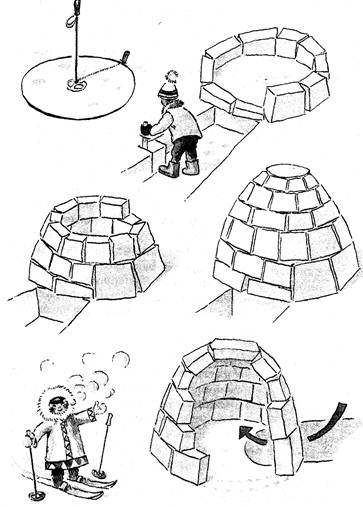 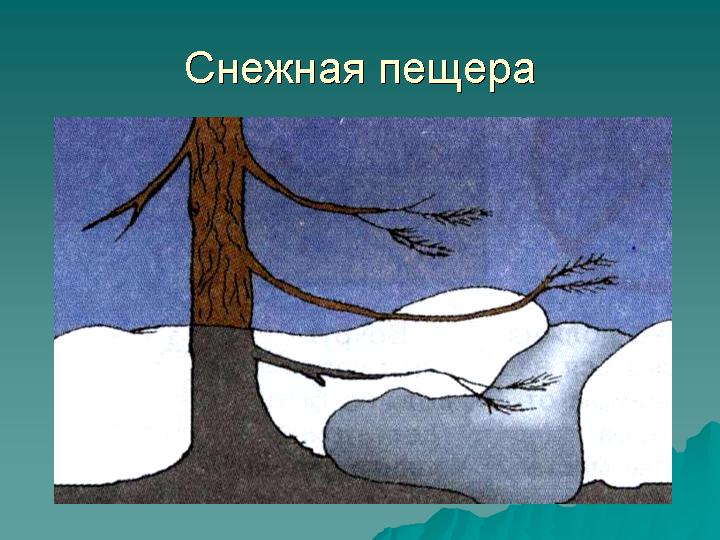 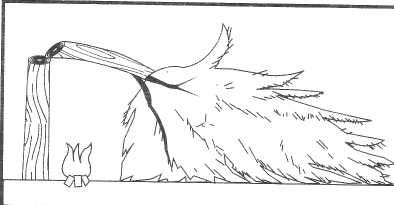 Шалаш из сломанного дерева
Иглу
Снежная пещера
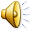 Задание 2
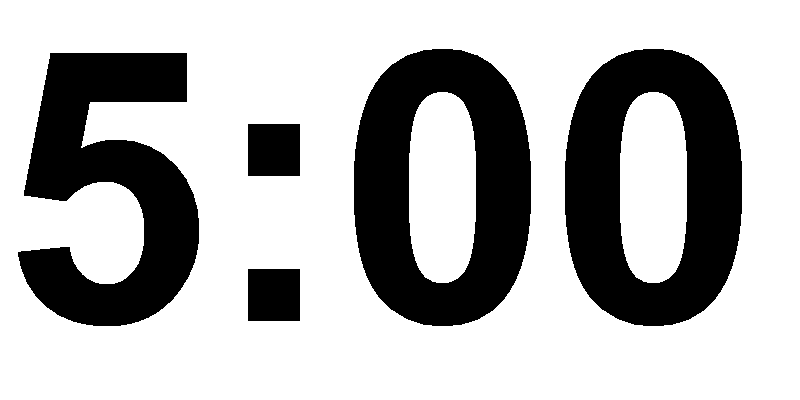 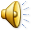 Разновидность костров
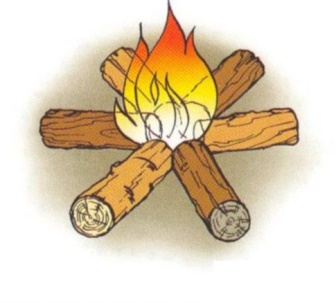 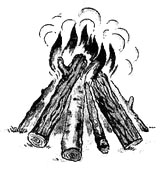 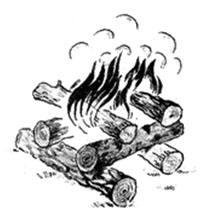 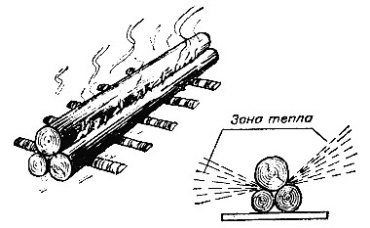 Колодец
Шалаш
Звездный
Костер Нодья
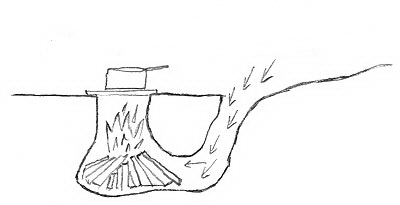 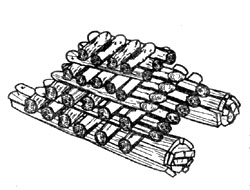 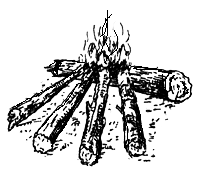 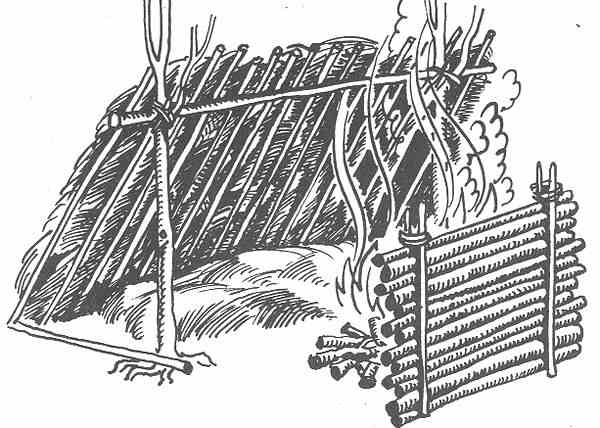 Костер в ямке
Костер с отражателем
Решетка
Таежный
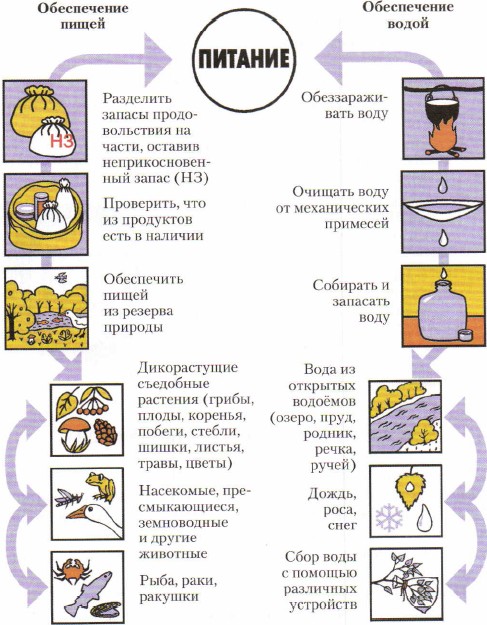 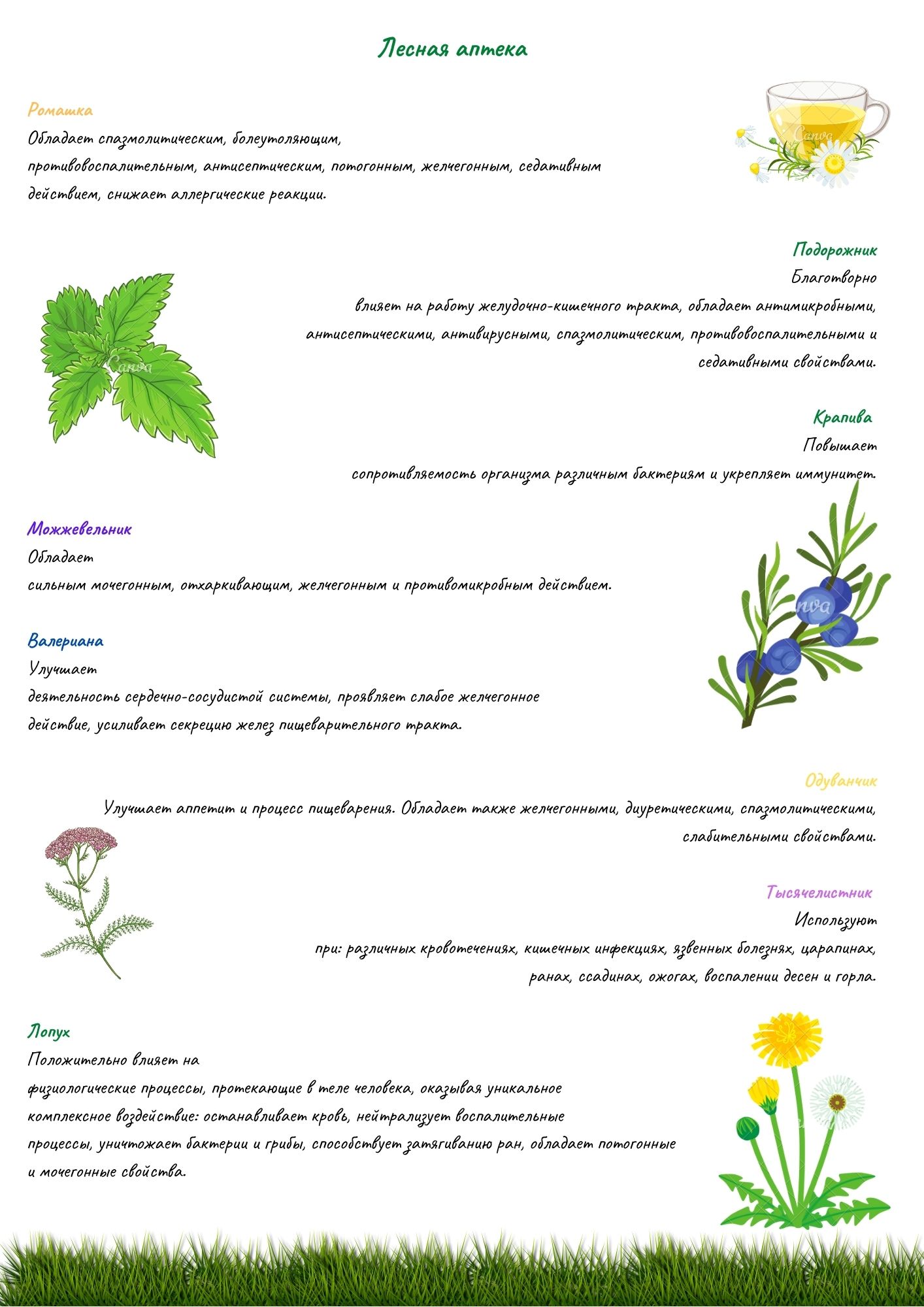 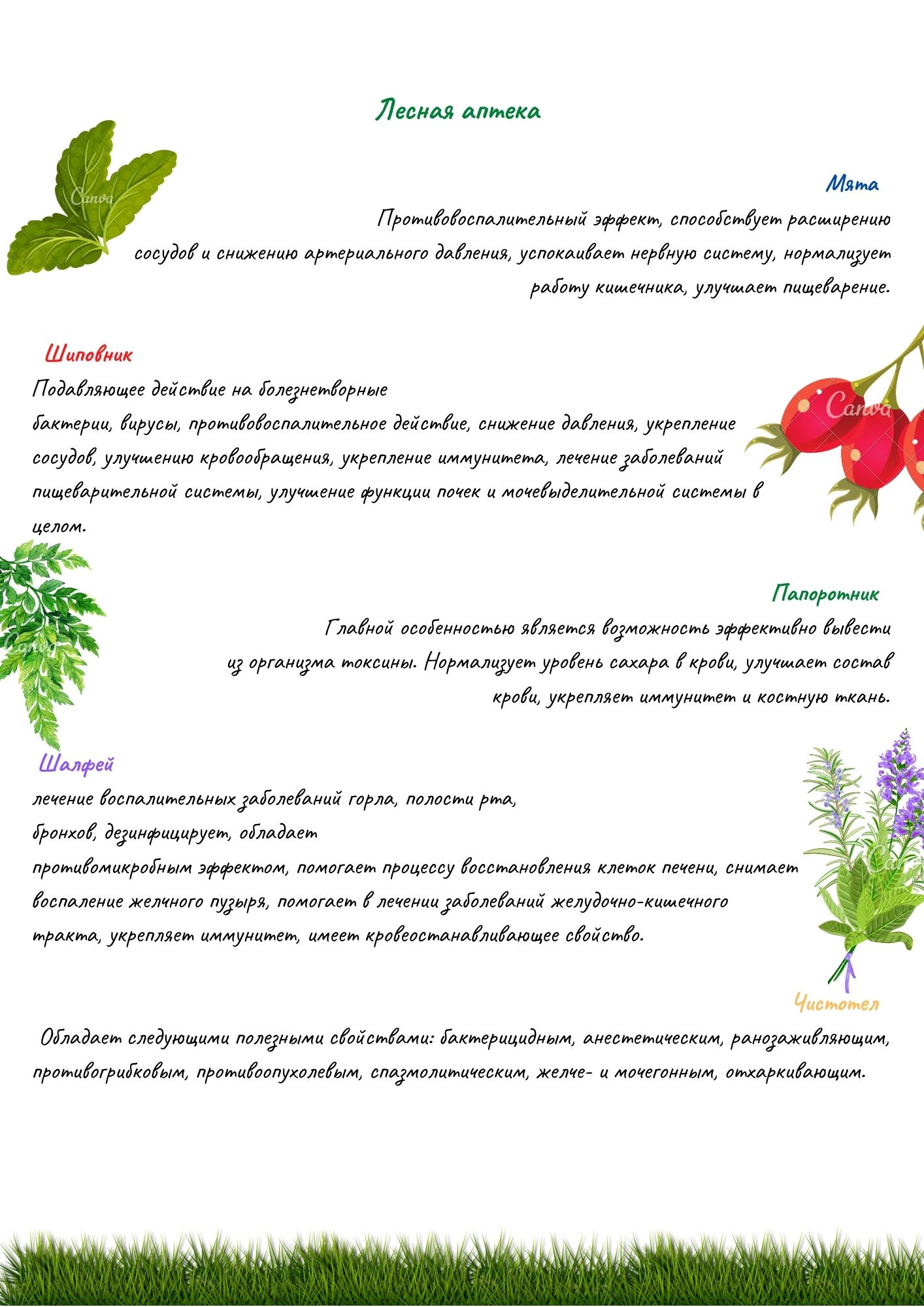 МОЛОДЦЫ!
Спасибо за работу